Need your next  supply of oral  contraception?
You can now arrange to get 	your next supply directly from
	a local pharmacy in conﬁdence.
 Pharmacies close to …………….offering the service:
Pharmacy 1 Wootton Pharmacy, 40 High Street, Wootton NN4 6JR
Pharmacy 2 Tudor Pharmacy, Tudor Court, Wootton Hope Dr, Northampton NN4 6FF
For a full list of pharmacies please scan the QR 
code. Please call the pharmacy before walking in.
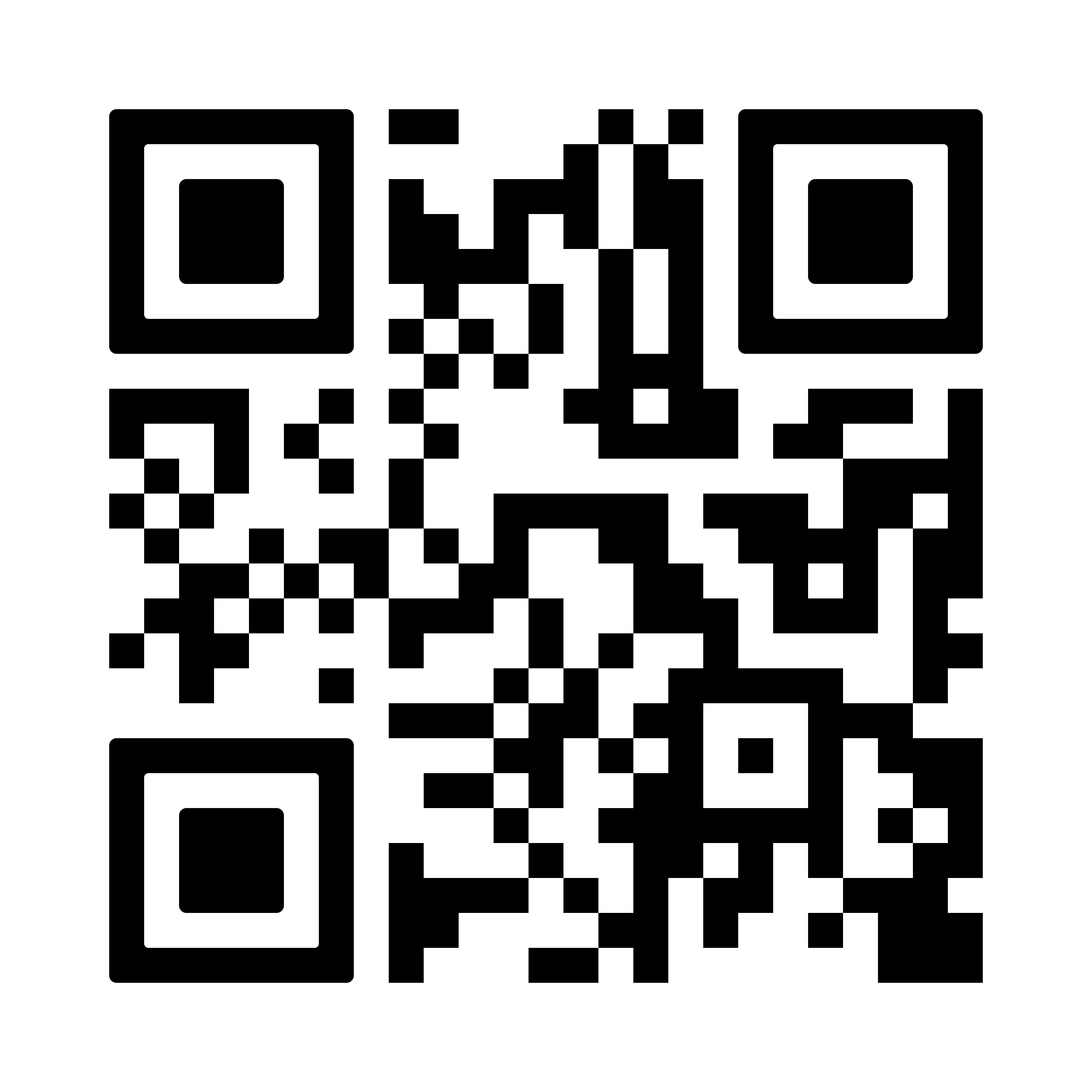